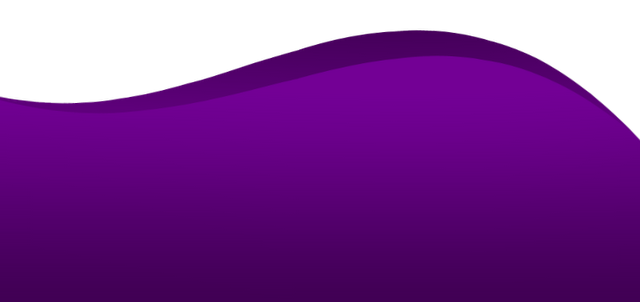 الوحدة الأولى
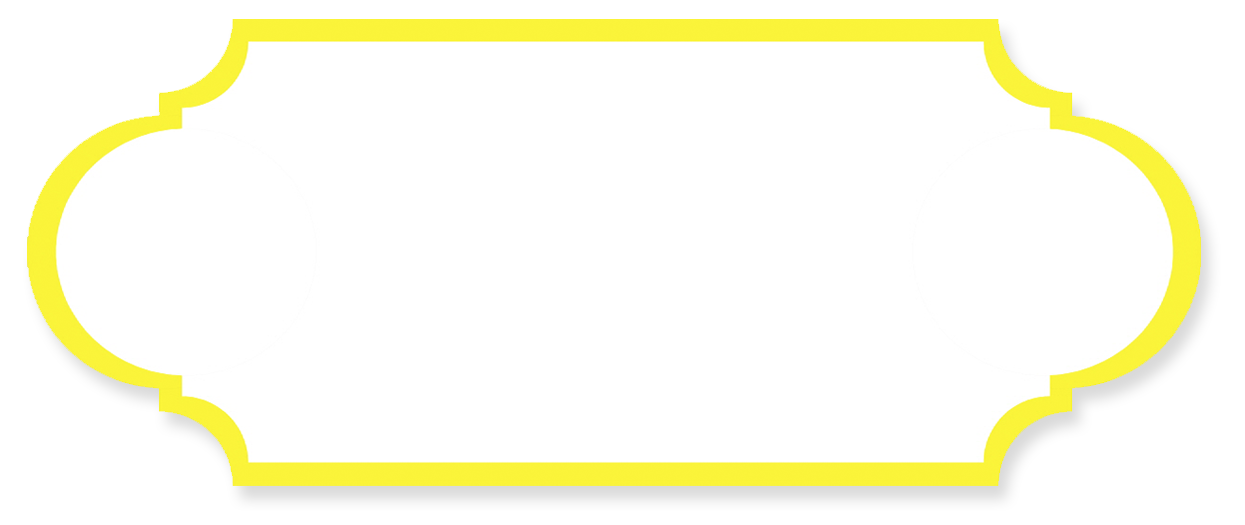 الوحدة القرائية
القراءة الإعلامية
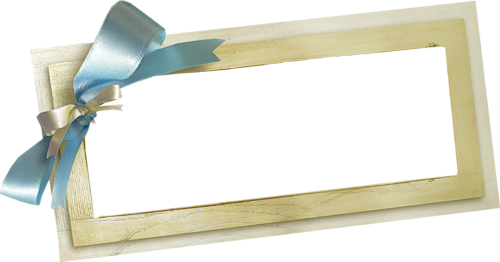 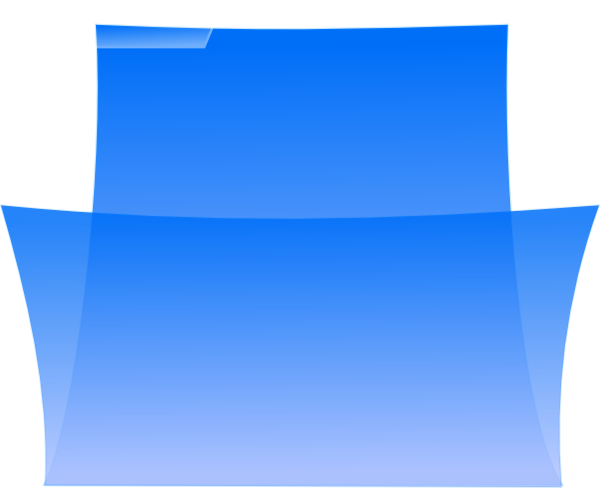 الدرس الثاني
التضليل في وسائل الإعلام
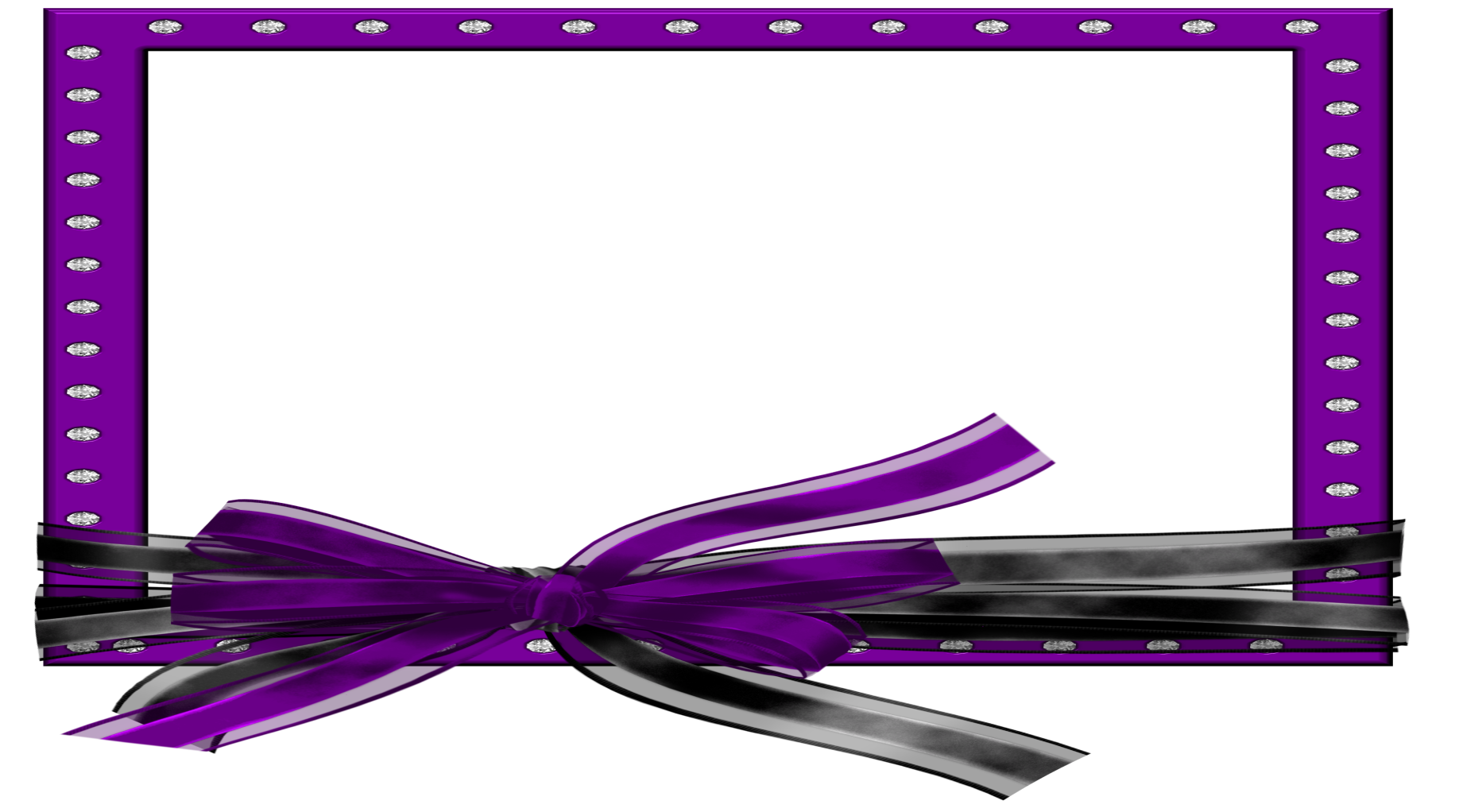 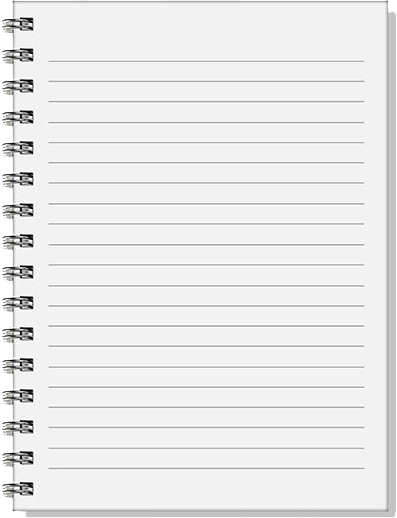 1- التضليل الإعلامي هو نوع من أنواع الكذب المقصود للتأثير على المتلقين وخلق صورة ذهنية مشوهة عن حدث أو فرد أو مجموعة من الناس. اكتب في الجدول التالي توضيحاً لأنواع التضليل الإعلامي المذكورة:
نوع التضليل الإعلامي
التوضيح
الحذف أو التجاهل
حذف بعض المعلومات أو تجاهلها في الأخبار
نوع التضليل الإعلامي
التوضيح
اجتزاء بعض الكلام أو الصور أو المقاطع الصوتية أو غيرها عن سياقها العام.
الاجتزاء
نوع التضليل الإعلامي
التوضيح
وذلك بتعتيم الإعلام على بعض الأخبار في مكان أو بلد خاصة عند الحرب والنزاعات.
التعتيم
نوع التضليل الإعلامي
التوضيح
نشر وسائل الإعلام الأكاذيب وتلفيق الأخبار غير الحقيقة لخدمة توجهات جهة أو مجموعة بعينها.
الكذب
نوع التضليل الإعلامي
التوضيح
لجوء وسائل الإعلام لانتقاء بعض الأخبار والأحداث ما يناسب أهدافها وتوجهها وتغفل ما دون ذلك.
الانتقاء
نوع التضليل الإعلامي
التوضيح
وذلك بتضخيم الإعلام لقضية أو مشكلة ليست كبيرة ولا مهمة وعند التدقيق يتضح أنها قليلة الأهمية.
التضخيم والتهويل
نوع التضليل الإعلامي
التوضيح
تجد تهوين وسائل الإعلام من شأن قضية وهي في الحقيقة مهمة جداً لا لشيء إلا لتحقيق أهداف معينة ومصالح خاصة.
التهوين
نوع التضليل الإعلامي
التوضيح
وذلك بقلب وسائل الإعلام للحقائق وجعل المظلوم ظالماً كحال الدول المظلومة فينصر الظالم على المظلوم.
قلب الحقائق
نوع التضليل الإعلامي
التوضيح
وذلك بالاعتماد على أراء مضللة دون أن يستند إلى دلائل واضحة فيعبر بكلمات مضللة توحي بغير ما كانت عليه.
استخدام الانطباعات المجردة
نوع التضليل الإعلامي
التوضيح
وذلك بالتقاطها من زاوية معينة توحي بمعاني أخرى غير حقيقية أو التلاعب بمضمونها لتعطي انطباعاً مخالفاً.
التلاعب بالصور
نوع التضليل الإعلامي
التوضيح
وذلك يوضح فئة من الناس أو الحوادث في قوالب عامة جامدة بدافع من عاطفته أو أحكام متعجلة من أشخاص أو فئة أو شعب معين بأحكام صفات معينة.
القولبة والتنميط
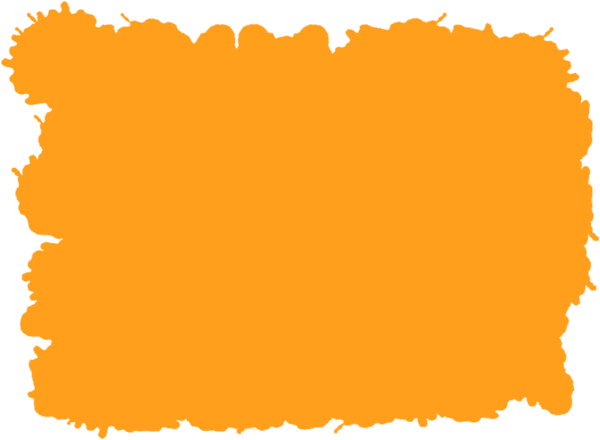 2- حدد في الجدول التالي ما هو نوع من أنواع التضليل الإعلامي وما هو ليس كذلك بوضع علامة مناسبة أمام اختيارك:
ليس تضليلاً
تضليل
العمل الإعلامي
انتقاء بعض الكلام أو بعض الحقائق وتجاهل كلام أو حقائق أخرى.
استخدام الكاريكاتير لإعطاء موقف ورسالة مؤثرة.
ليس تضليلاً
تضليل
العمل الإعلامي
التعتيم والتجاهل لقضية أو حدث أو مشكلة.
استخدام إحصاءات أو بيانات صحيحة، أو استخدام نتائج دراسات علمية.
ليس تضليلاً
تضليل
العمل الإعلامي
التضخيم والتهويل لقضية أو حدث أو مشكلة.
استخدام صور فوتوغرافية.
ليس تضليلاً
تضليل
العمل الإعلامي
استخدام الكاريكاتير للإيحاء بصورة نمطية وحكم عام على فئة من الناس.
التغطية المباشرة لأحداث المجتمع.
ليس تضليلاً
تضليل
العمل الإعلامي
التركيز على قضايا ومعلومات تافهة أو غير مهمة لتشتيت الأذهان عن القضايا المهمة.
تغيير مضمون الصور بالإضافة أو الحذف.
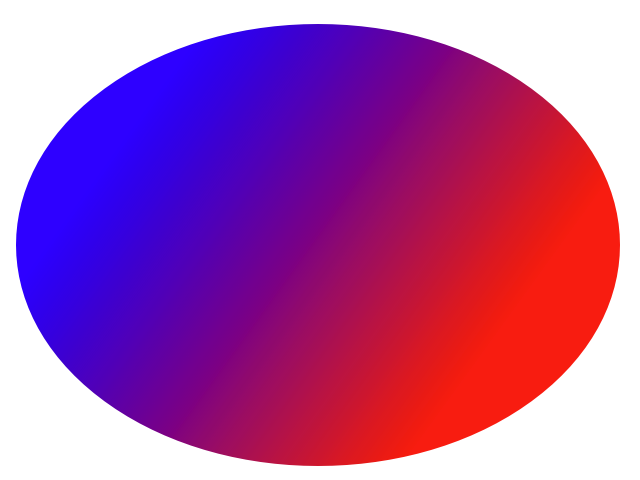 مهارات حياتية
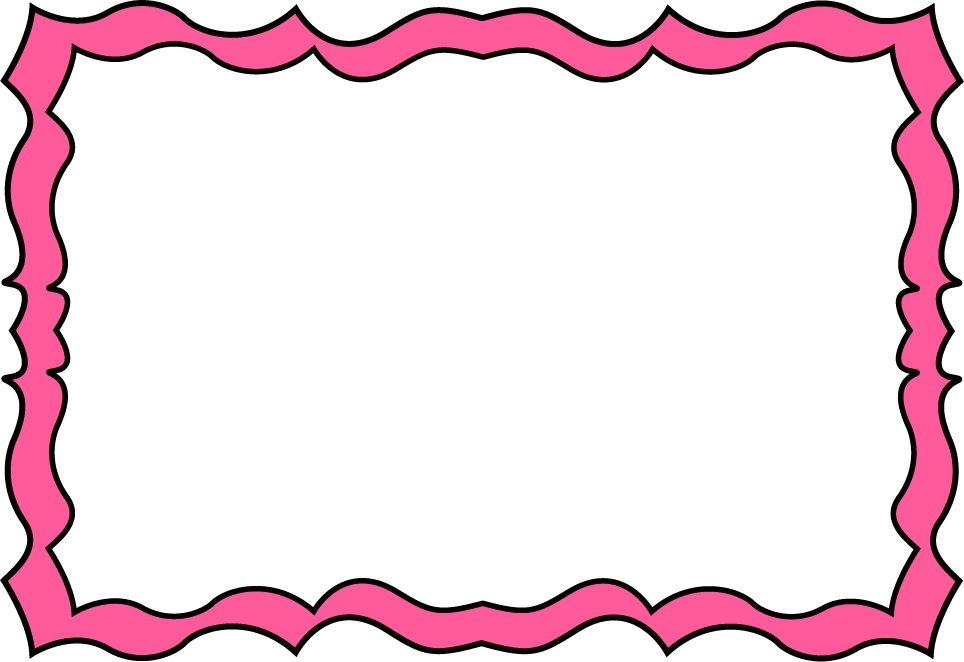 كن اميناً في النقل: اعز القول إلى قائله والفكرة إلى صاحبها، ولا تزد في القول أو تنقص منه.